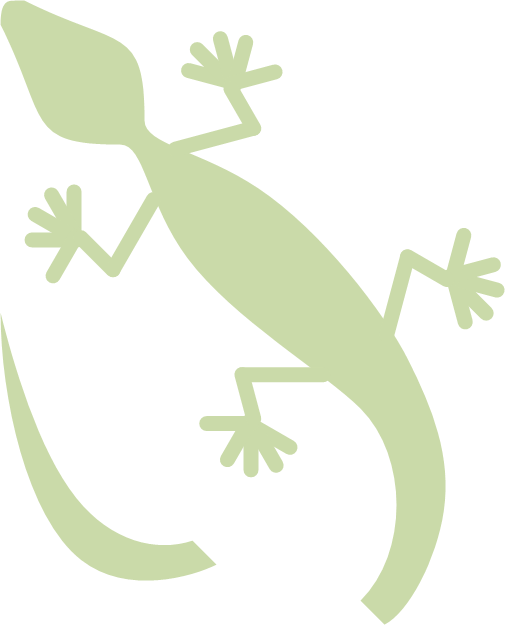 Gecko: A Contention-Oblivious Design for Cloud Storage
HotStorage Talk on June 13, 2012
Ji-Yong Shin 
Cornell University

In collaboration with Mahesh Balakrishnan (MSR SVC), Tudor Marian (Google), 
Lakshmi Ganesh (UT Austin), and Hakim Weatherspoon (Cornell)
Cloud and Virtualization
What happens to storage?
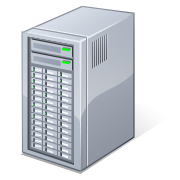 Guest
VM
Guest
VM
Guest
VM
Guest
VM
…
SEQUENTIAL
RANDOM
VMM
Shared
Disk
Shared
Disk
Shared Disk
Shared Disk
2
Sequential Writers Only
Sequential streams are no longer sequential
1~8 VM + EXT4 FS
4-disk RAID-0 setting
Sequential Writer (256KB)
Random Writer (4KB)
3
Existing Solutions for IO Contention?
IO scheduling
Entails increased latency for certain workload
May still require moving disk head

Workload placement
Requires prior knowledge or dynamic prediction
Limits freedom of placing VMs in the cloud
4
Log-structured File System to the Rescue?
Write everything as log to tail
Perfect prediction for writes
Assume reads arehandled by cache
Write
Write
Write
Log Tail
Log Tail
RAID0 + LFS
…
Addr 0 1 2 …
Log Tail
… N
…
…
Shared
Disk
Shared
Disk
Shared
Disk
5
Challenges of Log-Structured File System
Garbage collection is the Achilles’ Heel of LFS
Garbage Collection (GC)
from Log Head
Log Tail
GC
GC
GC
Log Tail
…
Log Tail
… N
…
…
Shared
Disk
Shared
Disk
Shared
Disk
RAID0 + LFS
6
Challenges of Log-Structured File System
Garbage collection is the Achilles’ Heel of LFS
2-disk RAID-0 setting of LFS 
GC under write-only workload
RAID 0 + LFS
7
Summary of Challenges in the Cloud
Server consolidation through cloud and virtualization
Numbers of core and VM per server increase
Storage is not yet maturely virtualized

RAID cannot preserve high throughput
IO performance varies depending on coexisting VMs

LFS only solves write-write contention
GC operation interferes with logging
First class reads can interfere with logging
8
Rest of the Talk
Gecko, a chain logging design
Overview
Caching reads
Garbage collection strategies
Metadata management 
Evaluation
Summary
9
Gecko: Chain logging Design
Cutting the log tail from the body
GC reads do not interrupt the sequential write
1 uncontended drive  >>faster>>  N contended drives
Garbage 
Collection
from Log Head
GC
Log
Tail
Physical Addr Space
Disk 0
Disk 0
Disk 1
Disk 1
Disk 2
Disk 2
10
Gecko Overview and Properties
No write-write contention,
No GC-write contention
Fault tolerance 
+ Read performance
Read
Read
Log
Tail
Read
Disk 0
Disk 1
Disk 2
Primary
Log
Tail
Read
Read
Read
Disk 0’
Off
Disk 1’
Off
Disk 0’
Disk 1’
Disk 2’
Mirror
Power saving 
w/o 
Consistency concerns
11
Gecko Caching
What happens to reads going to tail drives?
Read
Blocks AT LEAST 86% of reads from real workload.
(500GB disk, 34GB cache) 

Prevents first-class 
read-write contention.

Revival of LFS using Flash
Tail Cache (Flash )
Write
Read
Read
Disk 0
Disk 1
Disk 2
12
Gecko Garbage Collection (GC)
+ Simple
- GC shares write        
  bandwidth
Move-to-tail GC
+ GC is independent 
  from writes
- Complicates metadata 
   management
Disk 0
Disk 1
Disk 2
Compact-in-body GC
13
Gecko Metadata and Persistence
Primary map: less than 8 GB RAM for a 8 TB storage
4-byte entries
Logical-to-physical map
(in memory)
head
tail
4KB pages
Data
(in disk)
Disk 0
Disk 1
Disk 2
Physical-to-logical map
(in flash)
head
tail
Inverse map: 8 GB flash for a 8 TB storage (written every 1024 writes)
empty
filled
14
Evaluation Setup
In-kernel version
Implemented as block device for portability
Similar to software RAID
Move-to-tail GC

User-level emulator
For fast prototyping
Runs block traces
Compact-in-body GC
15
Evaluation
Performance under move-to-tail GC
2-disk Gecko chain, write only workload
GC does not affect aggregate throughput
Gecko
RAID 0 + LFS
16
Evaluation
Performance under compact-in-body GC (CIB GC)
Write only workload is used
Application throughput is not affected
17
Summary
Log-structured designs
Oblivious to write-write contention
Sensitive to GC/read-write contention

Gecko fixes the GC-write and read-write contention
Separates the tail of the log from its body
Flash re-enables log-structured designs 
Tail flash cache for read-write contention
Small flash memory for persistence
18
Future work
Experiments with real workloads 
Exploration to minimize read-read contention
IO handling policy inside Gecko
19